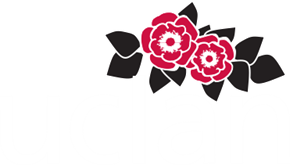 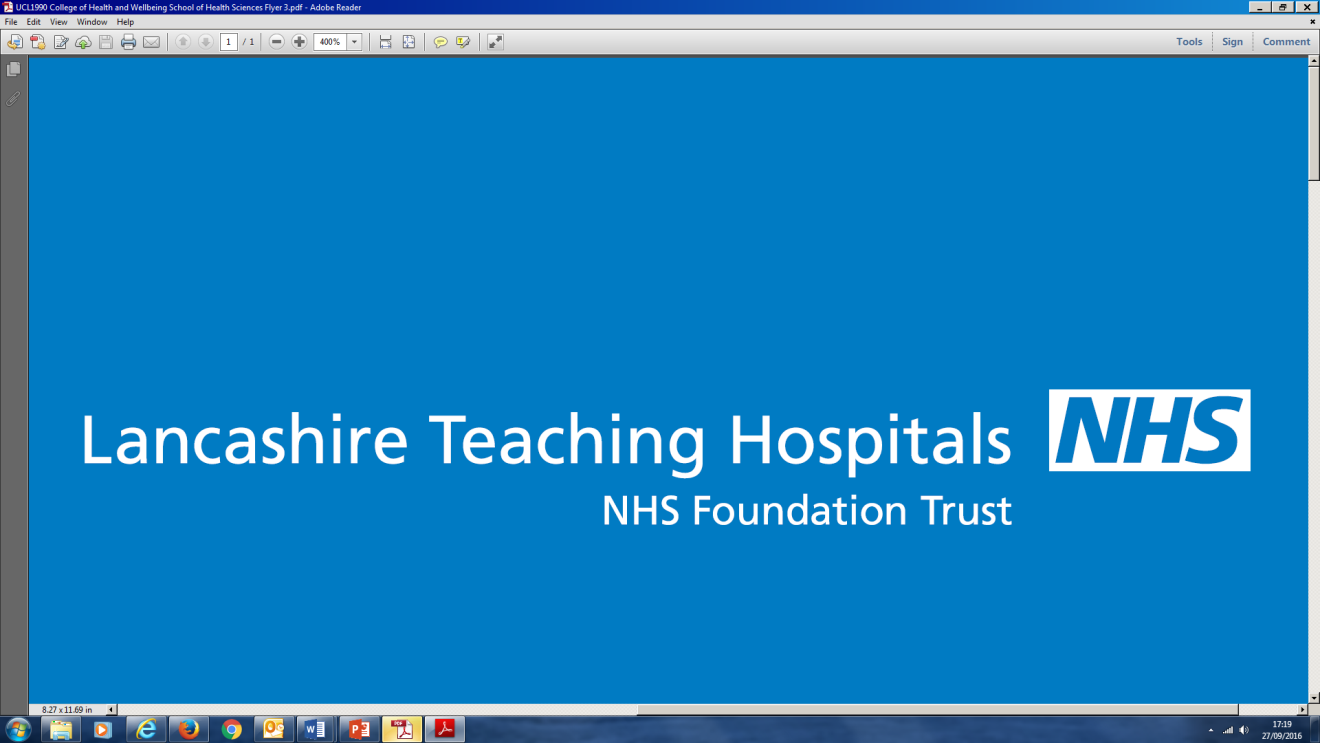 University of Central Lancashire
Lancashire Teaching Hospitals NHS Foundation Trust 
in Collaboration with UCLan’s College of Health and Wellbeing
RaCES:
Rapid Conversion Evidence Summaries
A team approach for rapidly converting new systematic reviews or evidence syntheses into evidence summaries to inform practice. Using RaCES would mean that practice is underpinned by current best evidence. RaCES Teams have three people: a practitioner, an academic and an academic/practitioner team leader. RaCES teams would be guided and supported through the process  by the Clinical Academic Faculty.
Meeting 1: 
Discussion and agreed decisions about work distribution
Collation of work into first draft of Evidence Summary and redistribution by team leader.
Start:
Establishment of team and familiarisation of evidence for summary.
Evidence Summary completed. Presentation of evidence to clinical team, patients /public & journal article submission.
Collation of revisions into second draft of Evidence Summary by team leader.
Meeting 2: 
Collective edit and proof read.
Collation of feedback from team about what to do with the evidence summary new knowledge.
Meeting 3: 
Identification of change needed and action plan for implementation.
End: 
Practice informed by  current best evidence. Share implementation process and impact.
Interested? or for further information contact:
 clinical.academic@lthtr.nhs.uk  or POlive1@uclan.ac.uk
We can also help to connect practitioners and academics with similar interests who would like to be part of a RaCES team.